Revenue Development
BFM 7387  
Henry Loeser
Revenue Development - Marketing
Before

During

After
Revenue Development – Marketing 4 Media
Receivers
Supporters
Media Types
Film
Stage
Print
Outdoor
Push
Broadcast
Online / subscription
Concepts / Terminology
“For-profit” vs. “Not-for-profit”
Concepts / Terminology
“Commercial” vs. “Non-commercial”
Non-Commercial Media
Fundraising channels
- Sponsors
- Donors
- Government
Commercial Media
Advertising supported
Marketing
Research
- buyers
- sellers
- products
- SWOT
Marketing
Creating value & demand
- branding
- positioning
- messaging
- price / product / placement / promotion
Marketing & Media - Client side
Research
- buyers
- sellers
- products
- SWOT
Marketing & Media – Client side (Katz)
Creating value
- branding
- positioning
- messaging
- price / product / placement / promotion
Marketing & Media – Client side (Katz)
Delivering the message
- magazines
- newspapers
- television (+ syndication, cable)
- radio
- outdoor
- direct mail
- non-traditional / below the line
Sales Management - Development
B2B Sales

Develop sales organization with specific territories/responsibilities/channels/priorities

Customer relations management (CRM)
Sales Management - Development
Short & Long Range Sales Programs
Sales Management - Functions
Recruiting, interviewing, hiring
Sales Management - Functions
Training
Sales Management - Functions
Managing, motivating, rewarding
Sales Management - Functions
Controlling, punishing, terminating
Sales Management – Roles  (Albarran)
General Sales Manager

Local Sales Manager

National Sales Manager

Specialty Sales Manager
Sales Management - Systems
Monitoring and achieving budgets for revenue and expenses
Sales Management – Systems  (Peter & Donnelly)
Monitoring market activities and accurately forecasting market pricing

Setting price parameters/priorities
- achieve a target return on investment
- stabilization of price and margin
- meet or prevent competition
Sales Management – Systems  (Peter & Donnelly)
Accurately forecasting revenue for each sales channel and total
- executive opinion – big picture
- sales force composite - projections
- customer expectations – surveys, interviews
- time series analyses – trends, seasonality
- correlation analyses – variables vs. revenue
Sales Management – Systems  (Varey)
Optimize the customer relations management system (CRM)
- identify most important customers
- personalize customer interactions
- emulating dialogue
- new product development
- sales process management (Loeser)
Sales Management - Systems
Coordinating personal selling process with overall marketing/promotion/program activities
CRM 
Traffic
execution
Sales Management - Systems
Coordinate selling process with internal production/scheduling/invoicing/accounting/admin/management activities
Sales Management - Systems
Managing pricing based on inventory supply and revenue forecasts
Sales Management - Leadership
Represent the organization and product/service to external interests
Represent the sales function within the organization
The Sales Process – Sales Cycle
AIDAS Formula  (Peter & Donnelly)
- attention
- interest
- desire
- action
- satisfaction
The Sales Process – Skills
- Product knowledge
- Market knowledge
- Customer knowledge
- Tactics
- Buyer knowledge
Sales Process - Skills
Hierarchy of relationship selling
- pitchman
- consultant
- expert
- resource
- partner
The Sales Process - Interviewing
Relationship selling
- build rapport
- questions / consultation
 - make offer
 - trial close
 - endorse/address objections
 - trial close
The Sales Process - Interviewing
Neuro linguistic programming (NLP)

Sensory Perception
- Auditory
- Visual
- Kinesthetic
Sales Process - Interviewing
Neuro Linguistic programming

Personality Type profiling
- Driver
- Amiable
- Analytic
- Expressive
Revenue Development – Case Study
Indian News Media: Structural Trends (Chadha)
- Oligarchism
- Yellow Journalism
- Barter for equity
- Political malfeasance
Revenue Development - Trends
New Technologies / New Media
- Commoditization
- Programmatic buying / Bots
- Social
- Search
- Rise of tech giants
Revenue Development - Trends
Trending
- Brands
- Channels
- Platfrorms
- Media
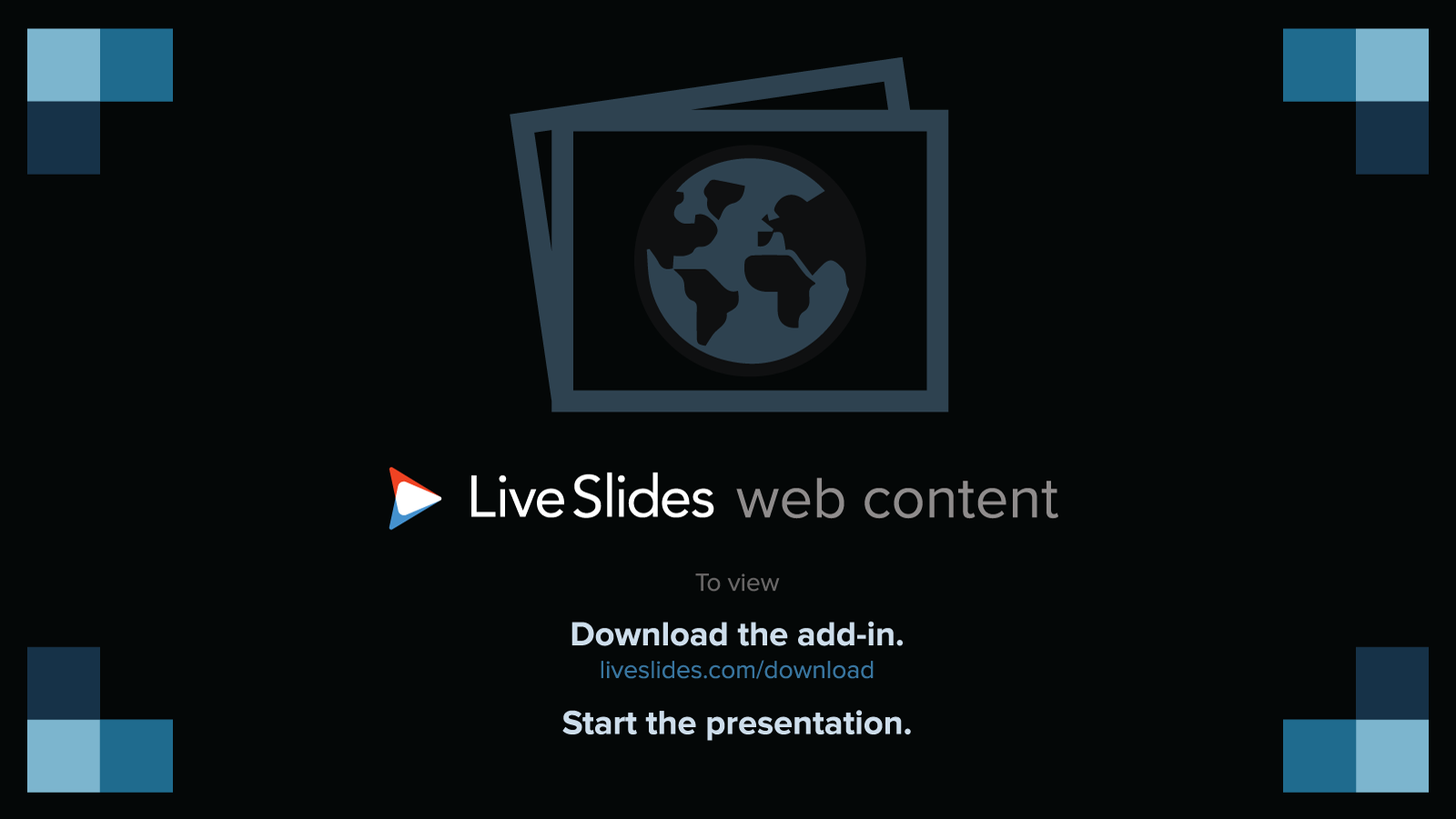 [Speaker Notes: LiveSlide Site
https://www.youtube.com/watch?v=3xAH8x9wkeU&t=44s]
Revenue Development – Case Study
Location-Based Advertising to Boost Film Ticket Sales (Fang et al)
Typical marketing challenge
New Media application
Concrete hypothesis
Baysian probabilities
Encouraging result
Revenue Development
BFM 7387
Henry Loeser